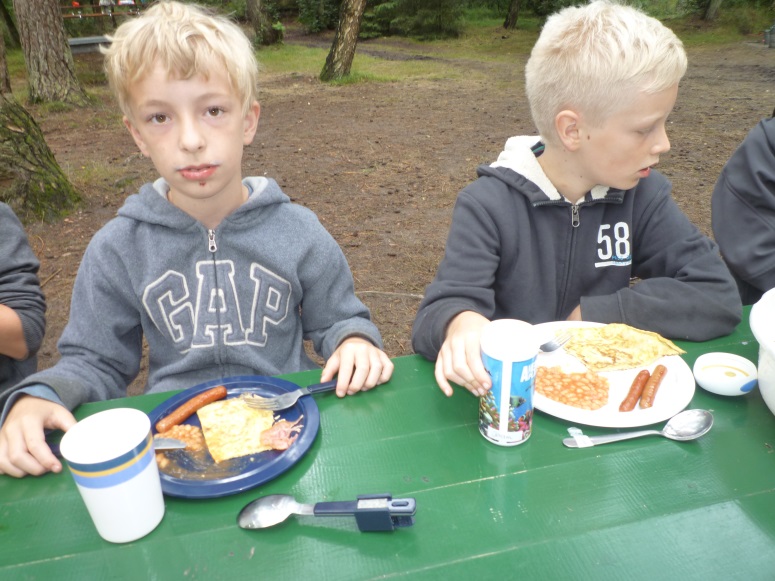 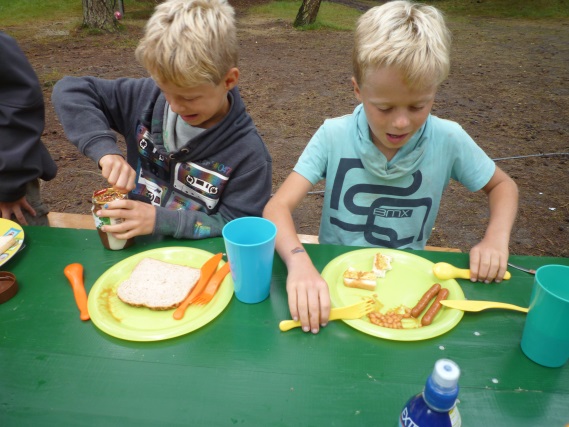 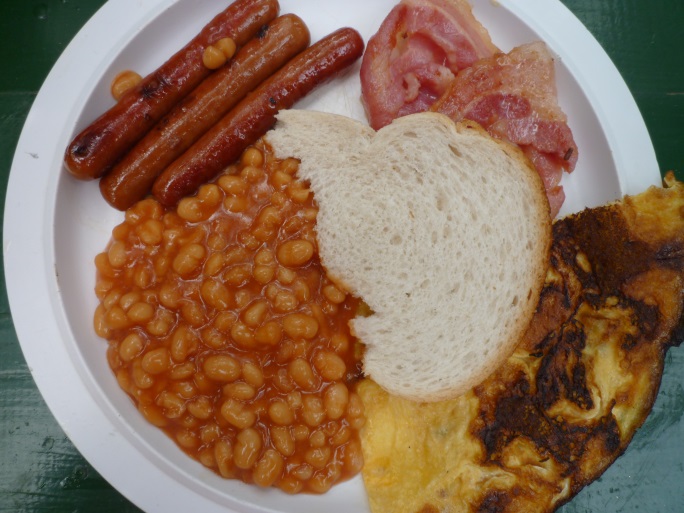 Donderdag 16-7-2015
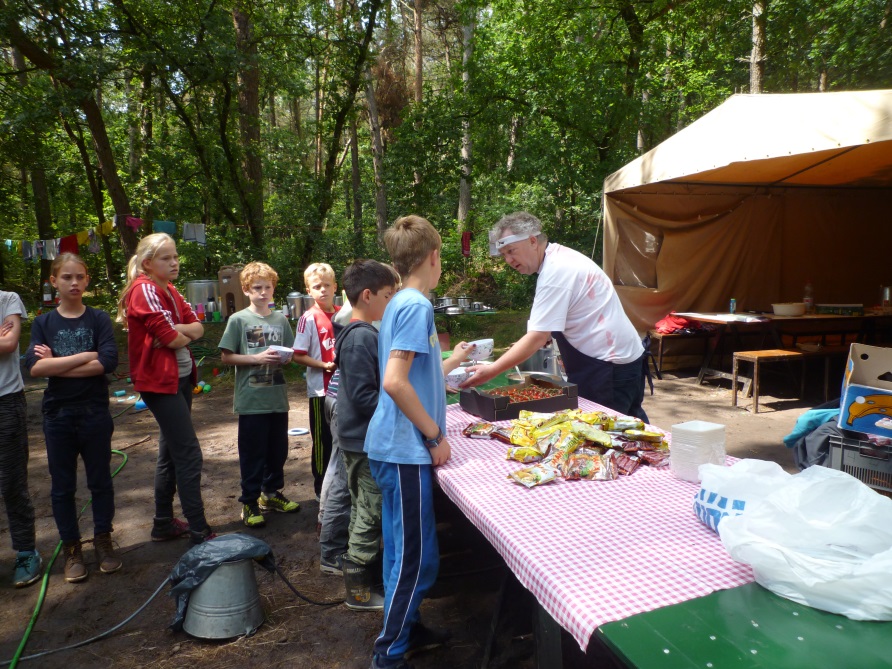 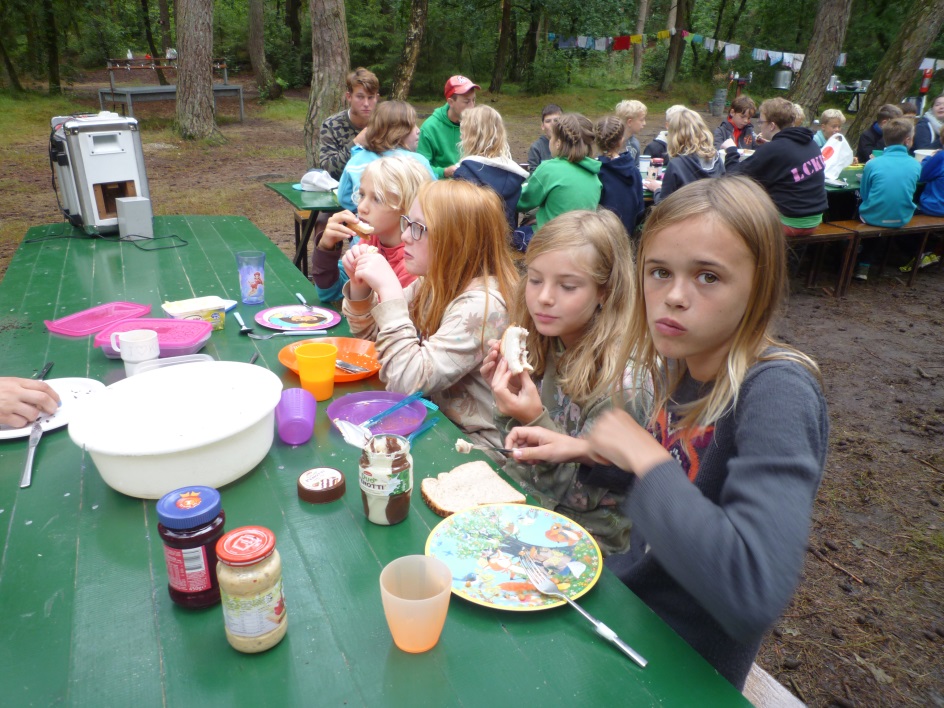 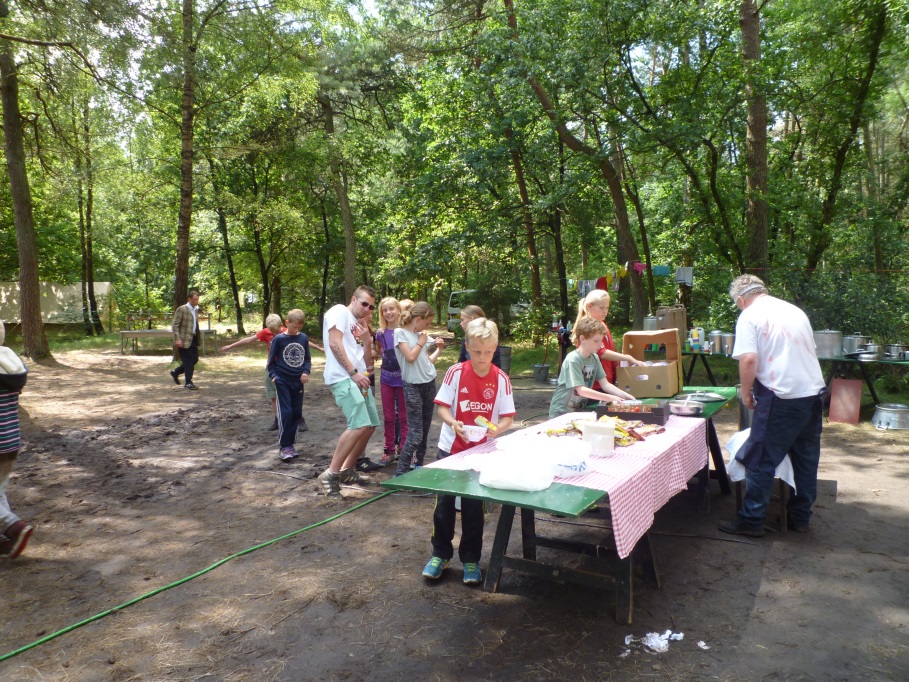 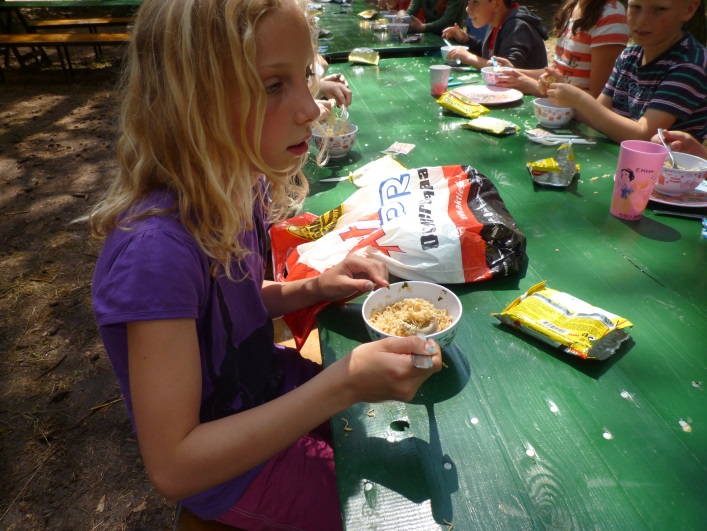 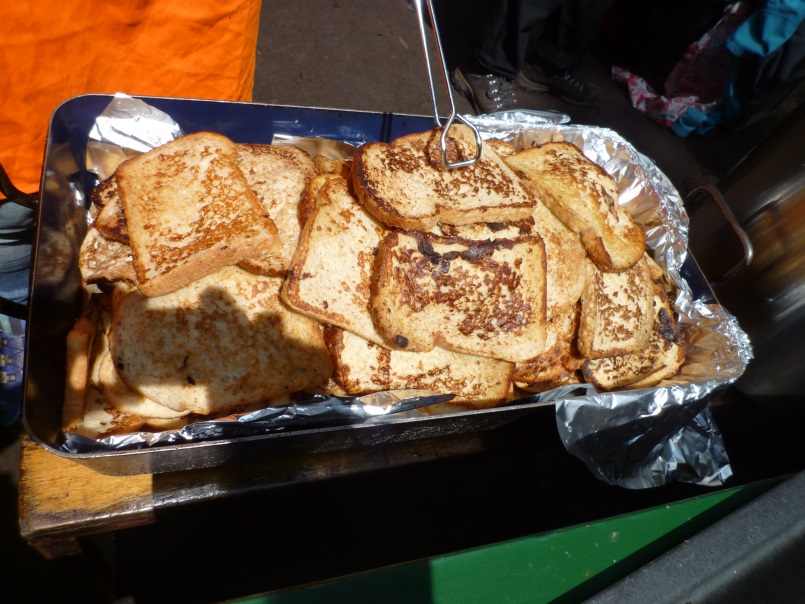 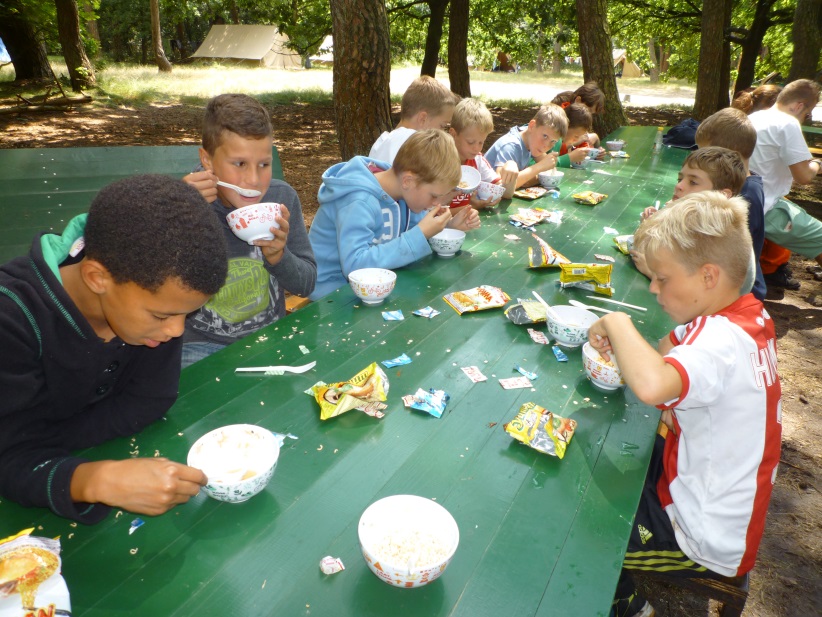 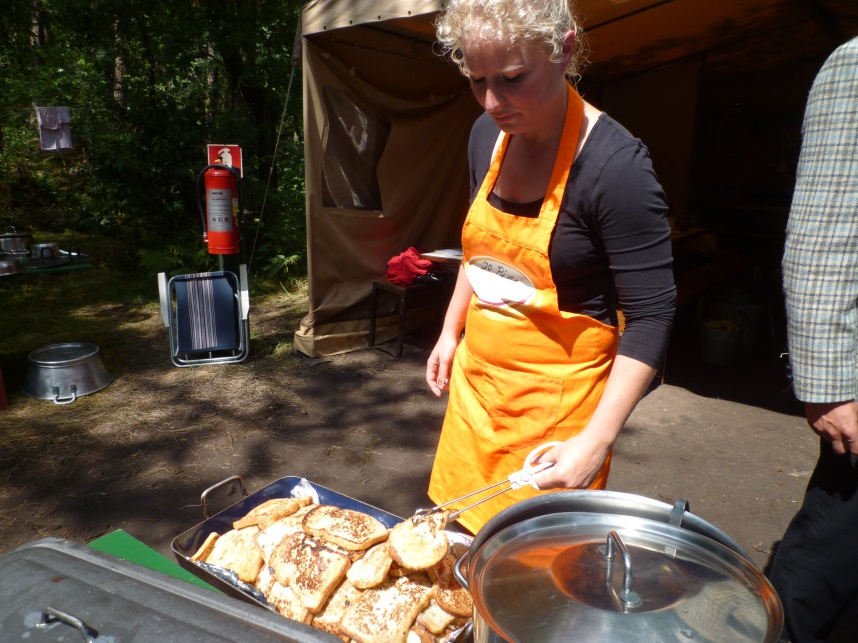 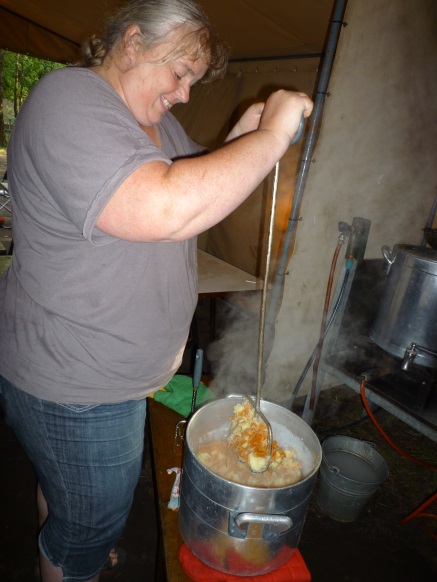 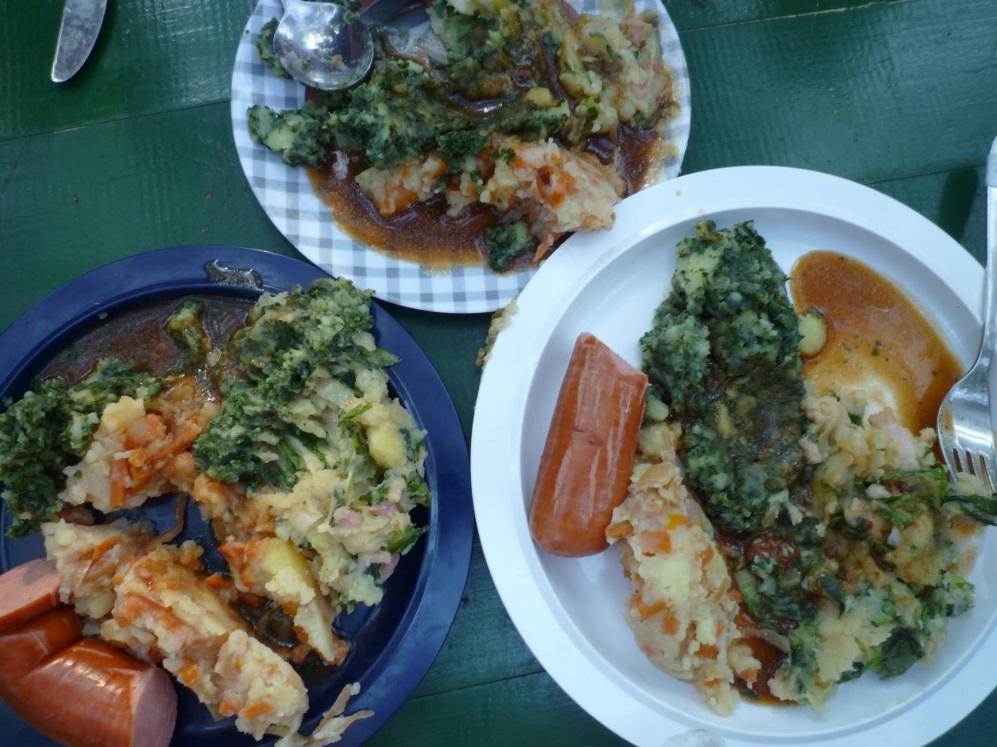 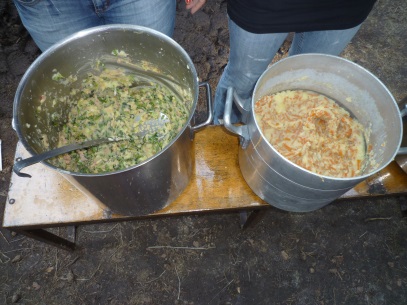 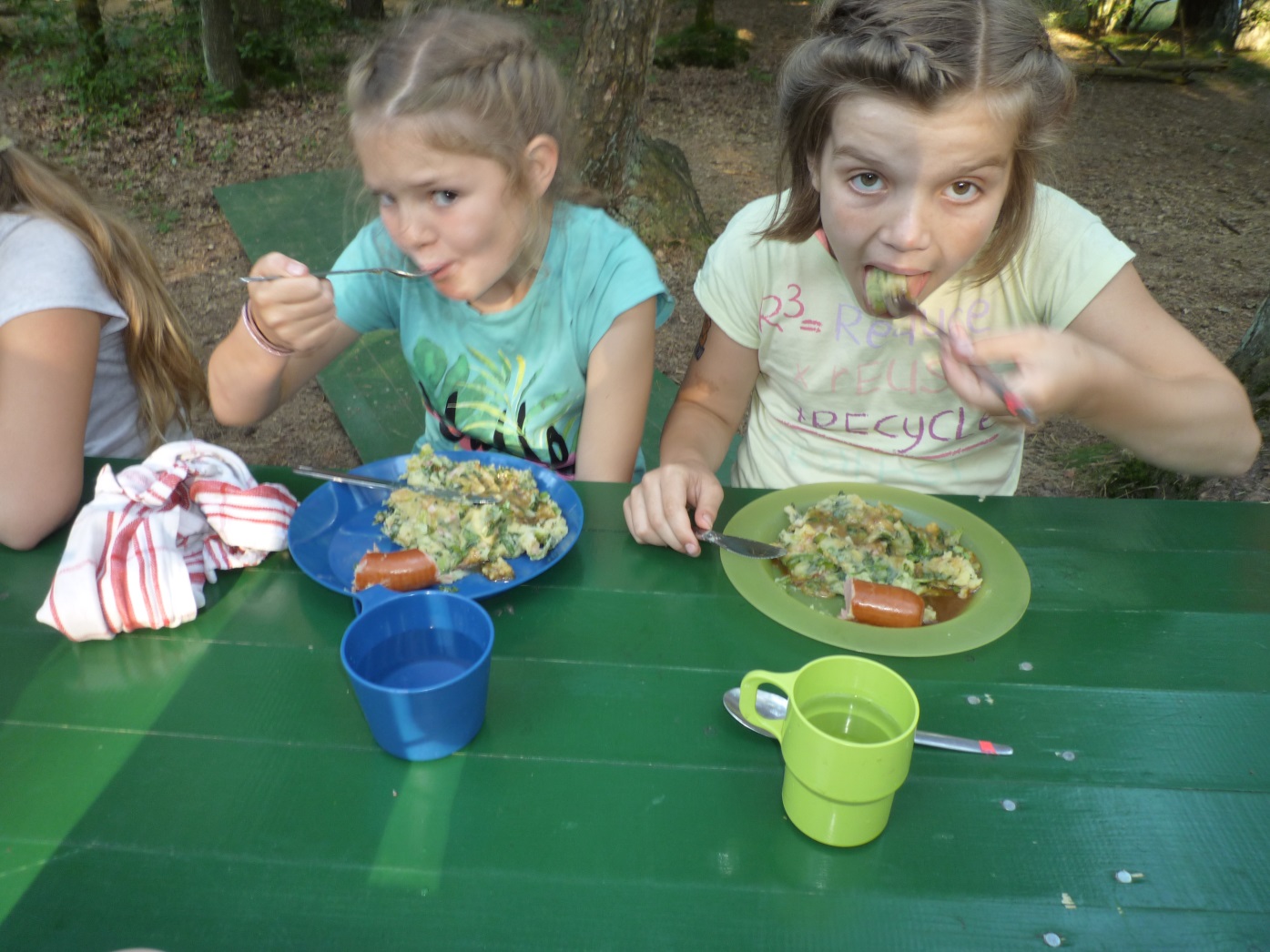 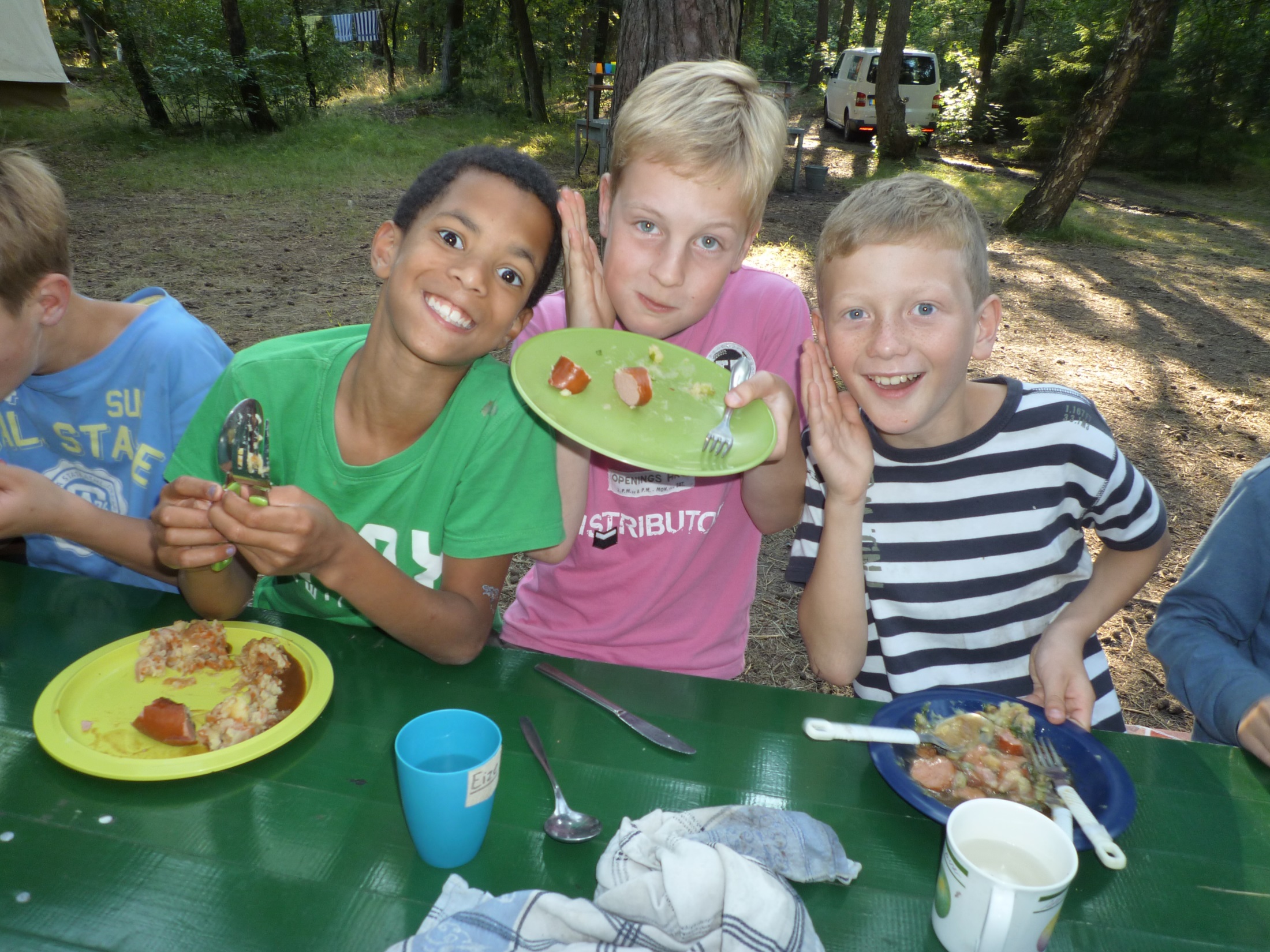 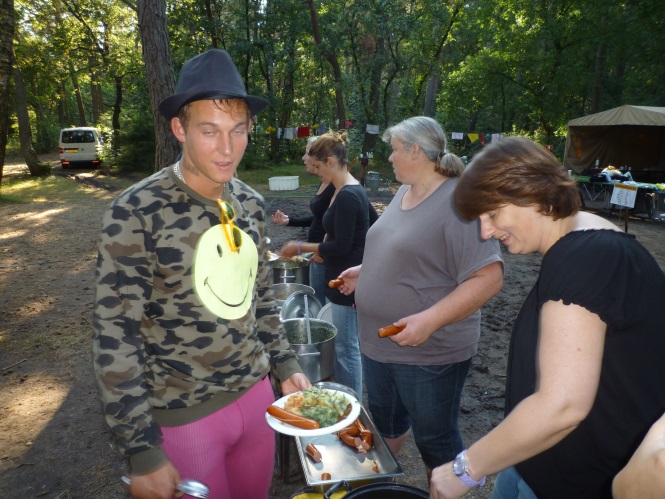 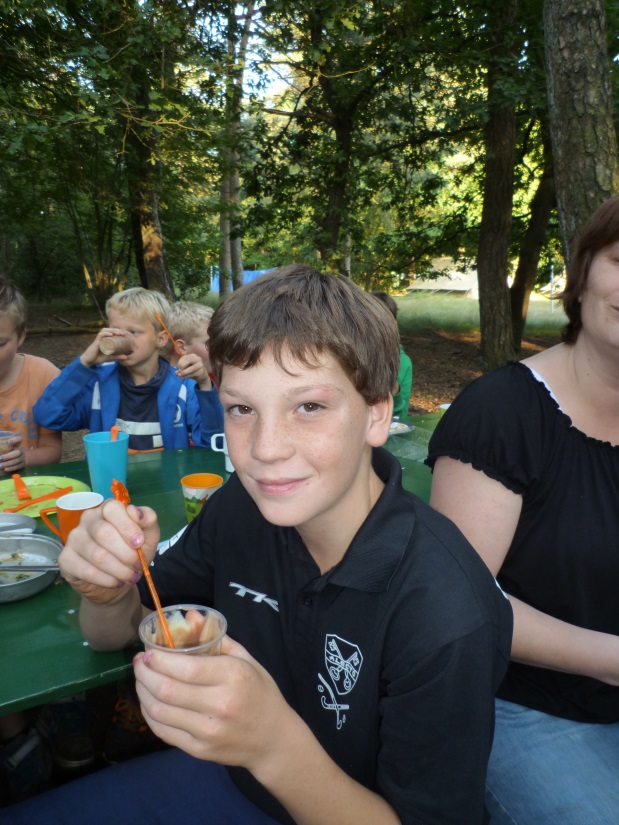 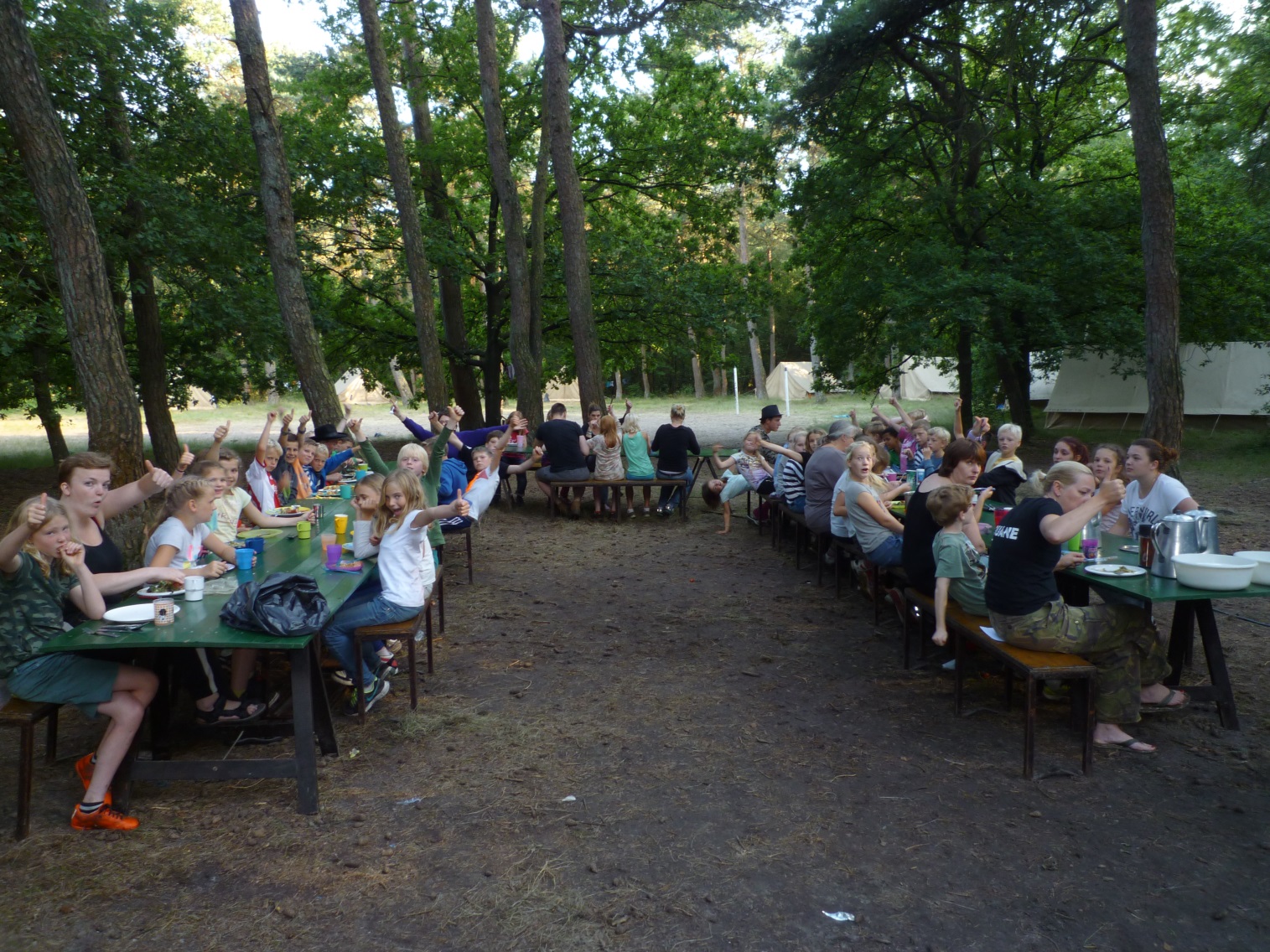 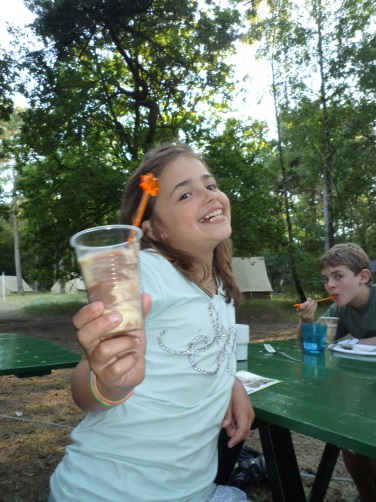